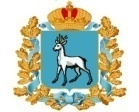 Министерство управления финансами Самарской области
«Иные вопросы организации и перспектив развития межбюджетных отношений в Самарской области»
 

Докладчик – и.о.руководителя управления региональных межбюджетных отношений  министерства управления финансами Самарской области 
Постникова Ирина Юрьевна
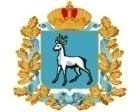 Министерство управления финансами Самарской области
Основные поправки в Закон Самарской области от 28.12.2005 № 235-ГД 
 «О бюджетном устройстве и бюджетном процессе в Самарской области»  
в сфере межбюджетных отношений 
(приняты на заседании Губернской Думы 23.12.2021)
корректируется порядок установления дополнительных нормативов от НДФЛ взамен ДВБО (уточняются порядок расчета размера доп. норматива, порядок установления доп. норматива)
уточняются источники информации исходных данных для расчета объёма ДВБО (перечень источников информации дополнен официальными письмами налоговых органов и органов статистики)
уточняется порядок сокращения ДВБО, предусмотренных законом об областном бюджете,  в случае применения мер ответственности за нарушение Соглашений о социально-экономическом развитии, заключаемых между муниципальными образованиями получателями ДВБО и министерством управления финансами Самарской области
уточняются случаи предоставления иных межбюджетных трансфертов из областного бюджета местным бюджетам (приведение в соответствии с поправками БК РФ, принятыми Федеральным законом от 01.07.2021 №246-ФЗ)
2
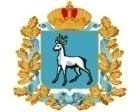 Министерство управления финансами Самарской области
Изменения порядка предоставления субсидий и иных межбюджетных трансфертов в связи с несвоевременным заключением соглашений об их предоставлении из областного бюджета (слайд 1)
(в соответствии с поправками БК РФ, принятыми Фед. законом от 01.07.2021 №246-ФЗ)
Ст.139 и 139.1 БК РФ установлены предельные сроки заключения соглашений о предоставлении субсидий и иных межбюджетных трансфертов из областного бюджета местным бюджетам (предусмотрены исключения: конкурсные субсидии и т.д.)
до 15 февраля – предусмотрены законом об областном бюджете на очередной финансовый год и плановый период
не позднее 30 дней после вступления в силу -  предусмотрены законом о внесении изменений в закон об областном бюджете на очередной финансовый год и плановый период
внесены соответствующие изменения (ППСО  от 16.11.2021 № 890) в постановление Правительства Самарской области от 25.10.2019 № 751 "О формировании, предоставлении и распределении субсидий из областного бюджета местным бюджетам»
3
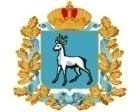 Министерство управления финансами Самарской области
Изменения порядка предоставления субсидий и иных межбюджетных трансфертов в связи с несвоевременным заключением соглашений об их предоставлении из областного бюджета (слайд 2)
(в соответствии с поправками БК РФ, принятыми Фед. законом от 01.07.2021 №246-ФЗ)
Ст.139 и 139.1 БК РФ предусмотрено право увеличивать бюджетные ассигнования резервного фонда для оказания финансовой помощи местным бюджетам 
в размере субсидий и иных МБТ, по которым не заключены соглашения 
в установленные сроки
Принято постановление Правительства Самарской области от 08.12.2021 № 972 "Об утверждении Порядка формирования и использования бюджетных ассигнований резервного фонда Правительства Самарской области»
использование указанных средств резервного фонда
на оказание финансовой помощи местным бюджетам на цели, соответствующие ранее установленным целям
на оказание финансовой помощи местным бюджетам на иные цели
4
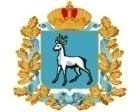 Министерство управления финансами Самарской области
Результаты анализа региональных межбюджетных отношений за последние годы показывают:
неизменяемость общего объема дотаций на выравнивание бюджетной обеспеченности (около 2 млрд. рублей ежегодно)
устойчивый постепенный рост дотаций на сбалансированность местных бюджетов (до 2020 года – стимулирующих субсидий)
после предоставления дотаций на выравнивание бюджетной обеспеченности разрыв в бюджетной обеспеченности существенно сокращается, а любое дополнительное выделение финансовой помощи после этого резко меняет позиции муниципальных образований в рейтинге бюджетной обеспеченности
Предлагается (на основе данных в 2022 году) провести моделирование путем увеличения объемов дотаций на выравнивание бюджетной обеспеченности за счет сокращения объемов дотаций на сбалансированность по  следующим направлениям:
частичного покрытия недостатка финансовых ресурсов;
частичного покрытия расходов местных бюджетов, направленных на повышение заработной платы «указных» категорий работников учреждений.
5
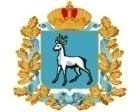 Министерство управления финансами Самарской области
Некоторые итоги уходящего 2021 года
Самарская область по итогам оценки показателей за 2020 год, проведенного в 2021 году, вошла в число субъектов РФ с высоким уровнем качества управления региональными финансами
Городской округ Самара занял 4 место во Всероссийском  конкурсе «Лучшая муниципальная практика» в номинации «Укрепление межнационального мира и согласия, реализация иных мероприятий в сфере национальной политики на муниципальном уровне» 
(размер гранта, поступившего из федерального бюджета, составил 
20 млн.рублей)
По состоянию на 01.11.2021 Самарская область стала первым и единственным регионом среди 85 субъектов Российской Федерации, который достиг 
100%-ного размещения информации со стороны муниципальных образований на Едином портале бюджетной системы (http://budget.gov.ru)
6